Jeopardy Game
Great Britain: Places of Interest
Учитель английского языка Нуждина М.В.
НОУ школа-интернат №19 ОАО «РЖД»,  
 г. Новокузнецк
Right
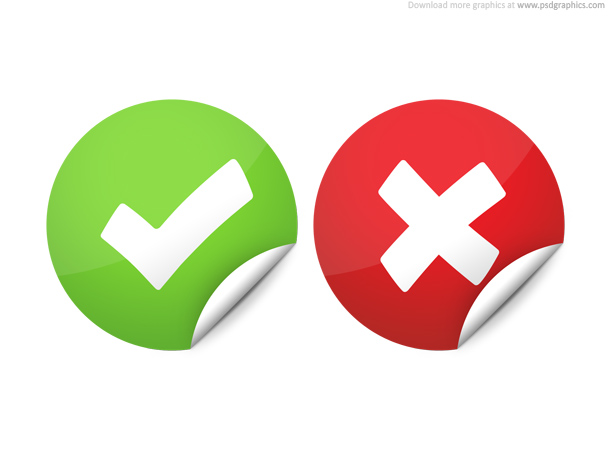 Wrong
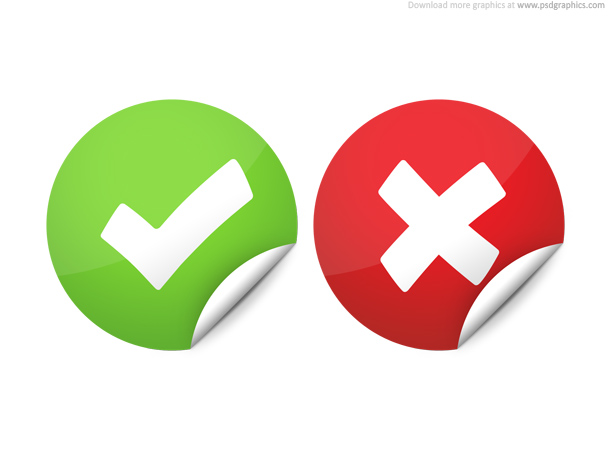